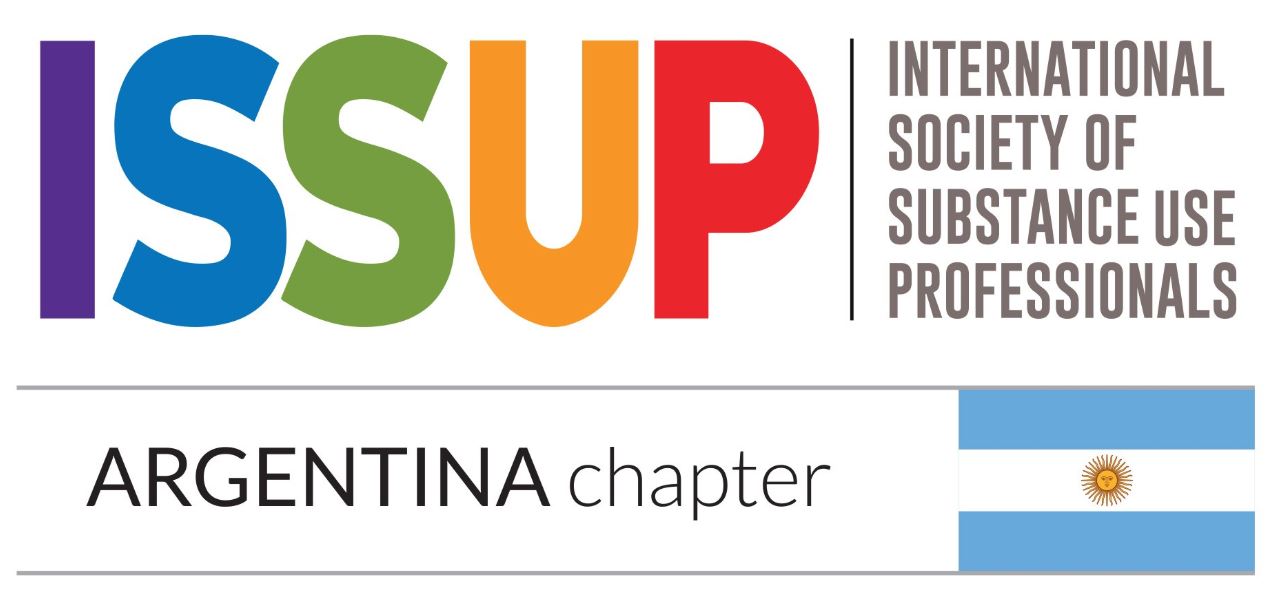 Webinar: 

INTERVENCIONES COMUNITARIAS  Y CONSUMO DE SUSTANCIAS
Desafíos  en los tiempos de aislamiento social
Dr. Antonio Ismael Lapalma
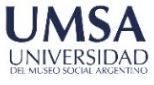 LAS DIFICULTADES
CARÁCTER PLURISEMICO DEL CONCEPTO DE COMUNIDAD.

LA COMPLEJIDAD DEL SOPORTE INSTITUCIONAL PARA LLEVAR ADELANTE EL MODELO DE LA IAP.

LAS CARACTERISTICAS DE LA GLOBALIZACION Y LA IMPORTANCIA DE LAS COMUNICACIONES
ORIENTACIONES
A  LA COMUNIDAD

EN LA COMUNIDAD

CON LA COMUNIDAD
Psicologia Comunitaria
“Ámbito de la psicología cuyo objeto es el estudio de los  factores psicosociales que permiten desarrollar, fomentar y mantener el control y poder que los individuos pueden ejercer sobre su ambiente individual y social para solucionar problemas que los aquejan y lograr cambios en esos ambientes y en la estructura social“ (Montero, 2005)
PARADIGMA DE LA PSICOLOGÍA COMUNITARIA DIMENSIONES
Epistemológica
Ontológica
Metodológica 
Ética 
Política
La especificidad de rol del psicólogo comunitario no se define a partir de su exclusividad sobre determinada parcela de la realidad, sino por perspectiva derivada de una formación que genera una peculiar  forma de posicionarse  ante los procesos y fenómenos respetando toda su complejidad.
Baraje teórico
Metodología 
Implicancia afectiva
INTERVENCION COMUNITARIA
Intervención se refiere a procesos intencionales de cambio, orientados mediante procesos participativos:
 al crecimiento de los recursos de la población  (físicos, psicosociales, y socioculturales); 
 al desarrollo de organizaciones propias y representativas; 
 al incremento de la posibilidad de influencia en su entorno.
INTERVENCION COMUNITARIA
Estos procesos de análisis crítico y de acción colectiva se orientan a la modificación de sus representaciones sociales, de su rol en la sociedad y del valor de sus propias acciones para la transformar  aquellas condiciones que los desmovilizan, marginan y excluyen. (Lapalma, 2017)
Intervención comunitaria
… 


PROCESO INTENCIONAL DE CAMBIO MEDIANTE MODALIDADES PARTICIPATIVAS…….
DIAGNOSTICO PARTICIPATIVO
TECNICA DE 

GRAFICACIÓN 

COLECTIVA
PREGUNTAS ORDENADORAS PARA LA ACCION
DIAGNÓSTICO
Tipo y naturaleza de los problemas
Magnitud de problemas y necesidades
Causas de las situaciones problemas
Consecuencias
Priorización
Conocimiento de los recursos disponibles
Comprensión del contexto donde se realizará el Programa o Proyecto
DIAGNÓSTICO
Servir de base para acciones concretas (Plan, Programa o Proyecto)

Fundamentar las estrategias que han de expresar en una práctica concreta
TECNICA DE GRAFICACIÓN COLECTIVA
Grupo de discusión
Dibujo
Presentación 
Modalidades
GEOREFERENCIACIÓN
DISCUSION GRUPAL
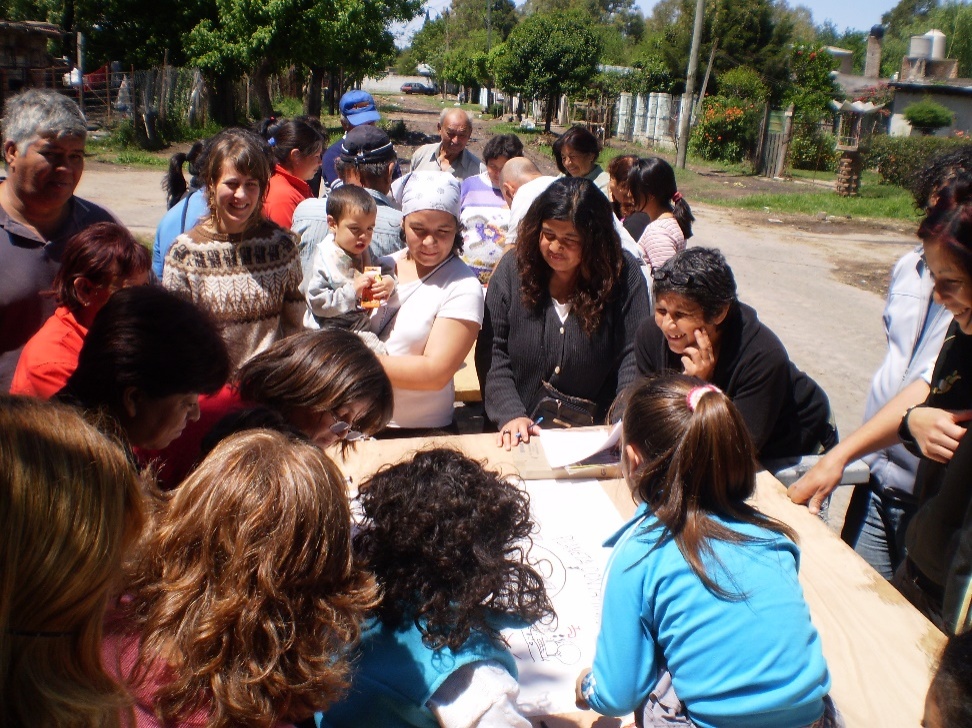 DIBUJO
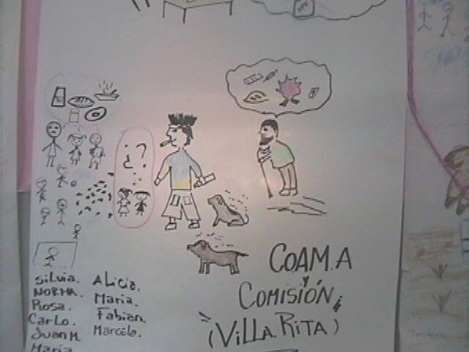 PRESENTACION
La Novia Blanca. Juan Carlos Jiménez Rufino(La Mona Jiménez)
Porque es la novia blanca, que se fracciona gramo a gramo en la balanza. un traficante que no sabe de las almas, que va camino hacia la muerte blanca. Porque es la novia blanca, cuanto mas pura más te mata la esperanza, te va brindando cosas que jamás te alcanzan, para llevarte poco a poco hacia el altar
,
GEOREFERENCIACION
ASPECTOS COMPLEMENTARIOS
ENFOQUE PREVENTIVO
INTERDISCIPLINA
PARTICIPACION 
COMPROMISO
INVOLUCRAMIENTO
EMPOWERMENT
INDIVIDUAL
GRUPAL
ORGANIZACIONAL
COMUNITARIO
INTERSECTORIALIDAD
REDES
INTERSECTORIALIDAD
El REY DESNUDO
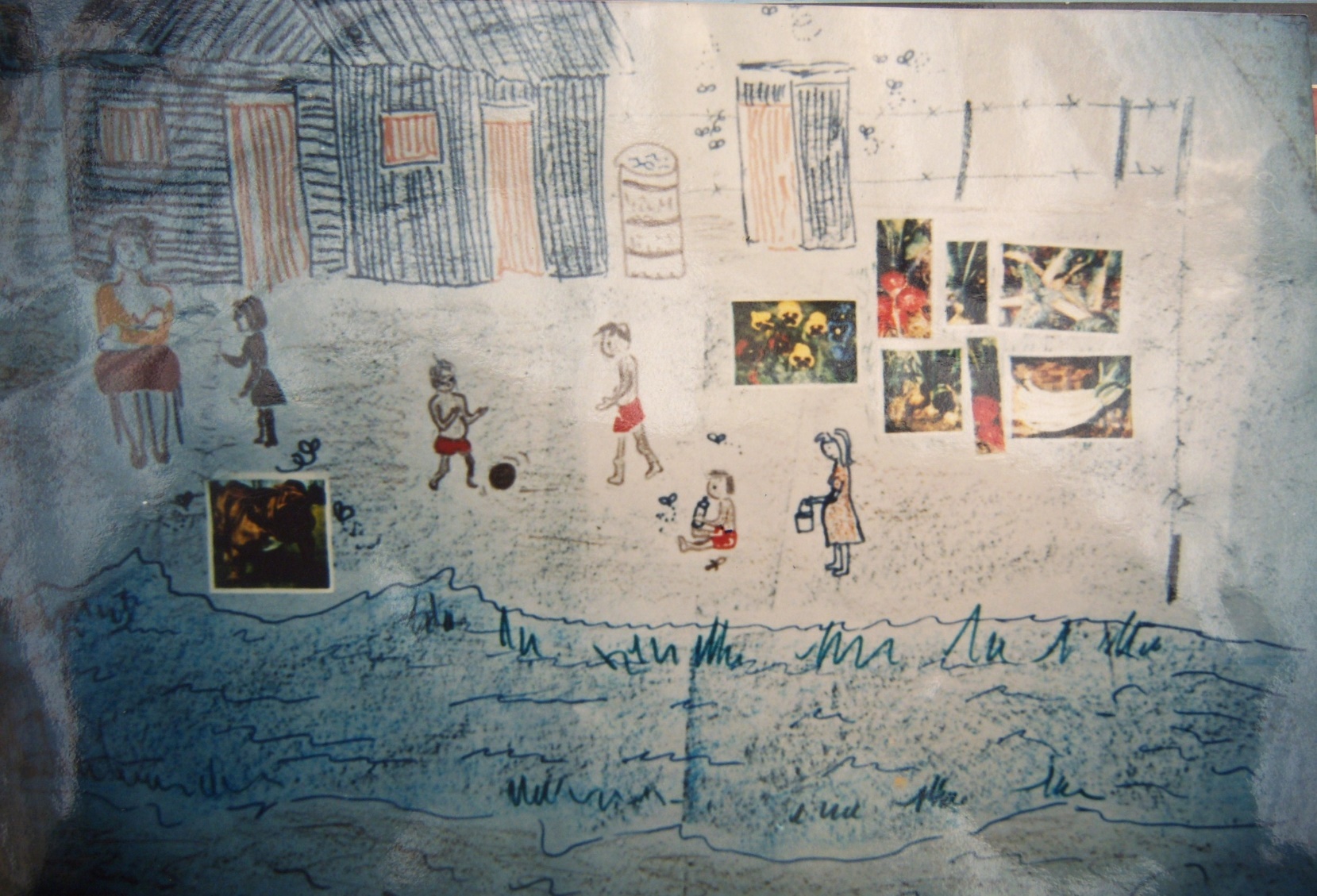 TRES ASPECTOS SIMULTANEOS
La Incertidumbre

Los Cambios temporales muy rápidos,  

Complejidad de situaciones que debemos atravesar
ANTES - AQUÍ Y AHORA  (Virtualidad)
Pertenencia
Existencia o contacto virtual entres sus miembros  y mutua influencia.
Cultura en común como existencia de significados compartidos (Krausse, 1999)
Aspectos comunes compartido
Historia Cultura
Intereses, necesidades, expectativas
Espacio y tiempo compartido 
Procesos de interacción cara a cara.
Influencia social 
Identidad compartida
Sentimiento de pertenencia
Vinculación emocional compartida
El territorio como andamiaje de poder.
Traumatismo Social
…”El conjunto de eventos que al afectar introduce una interrupción imperativa de las los modalidades de intercambio y propone modalidades subjetivas, que sólo cobran sentido en función del evento. Aparece así una desorganización o por lo contrario se fija y se refuerza defensivamente confundiendo subjetividad social y subjetividad singular….”
Janine Puget. Traumatismo Social: memoria social y sentimiento de pertenencia. Memoria social - memoria singular. Psicoanálisis APdeBA - Vol. XXII - nº 2 - 2000
Conflicto no patológico
Posibilidad de participar en forma activa en los propios cambios y del contexto
Percepción del sufrimiento como integrando cierto sentido de la vida, lo que permite hacer de el una experiencia de desarrollo
El mantenimiento de la capacidad de imaginar
Galli, V. y Malfé, R. Desocupación, identidad y salud. En "Sin trabajo. Las características del desempleo y sus efectos en la sociedad argentina". Beccaria, L. y López N (comps.), 1997, UNICEF/LOSADA
AHORA -REDES VIRTUALES
Articulación de Wps. de agentes de salud
Los Wps. de las “Mamis”. (Educación)
Ampliación a organizaciones de la comunidad
Vinculación con una radio comunitaria
Articulación sectores por edades. (Jóvenes)
1do momento
2do Momento 
Salud Mental comunitaria  
Redes Vecinales de Solidaridad  -REVES
….¿DESPUÉS?… Salud mental comunitaria
Clínica Situacional
Grupos de contención – terapia transicional
Terapia de Trinchera
Clínica vincular ante de desamparo social
Terapia comunitaria integrativa (Brasil)
Clínica Psicosocial de apoyo (Colombia)
Psicología comunitaria de la Esperanza. (Colombia)
FORTALECIMIENTO
PREVENCION
Recursos físicos 
Psicosociales
Socioculturales 

 ORGANIZACIONES COMUNITARIAS 
ECONOMIA SOLIDARIA
PARTICIPACION COMUNITARIA, CIUDADANA Y POLITICA
BIBLIOGRAFIA
Arango Calad, Carlos (2006). Psicología Comunitaria de la convivencia. Cali. Colombia. Universidad del Valle.
Araujo Monroy,R. (2002), Barrios terapéuticos: identidades sociales y cura comunitaria. Mexico. Fondo Nacional de las Artes.
Blumental;D; Palonsky,S; Zadunaisky,A. (2003).: Un dispositivo de la transicionalidad.  En Clínica vincular del desamparo. Revista de AAPPG. Tomo XXVI. Nro. 1. 2003 
De Paula Barreto, A. (2013). Terapia Comunitaria Integrativa, Paso a paso. Fortaleza. Brasil. Fortaleza Gráfica. 
Matus, S. Una clínica de trinchera. Acerca de las crisis y las redes sociales. En Clínica vincular del desamparo. Revista de AAPPG. Tomo XXVI. Nro. 1. 2003
Milanese, E, (2012). Tratamiento Comunitario. Manual de Trabalho. Sao Pablo. Instituto Empodera. 
Lapalma,A. El escenario de la intervención comunitaria. Revista de Psicología de la Universidad de Chile. Vol X. Nro2. 2001. pp61-70
Parra Valencia (2016).  Acompañamiento en Clínica Psicosocial. Bogotá. Ediciones cátedra Libre 2016
MUCHAS GRACIAS 








antonioismael65@gmail.com
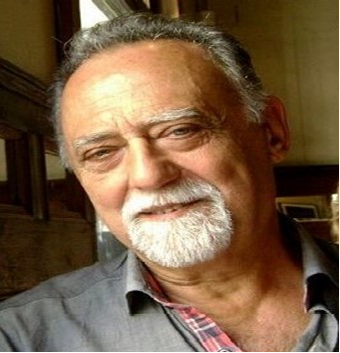